Week 2
Chapter 1
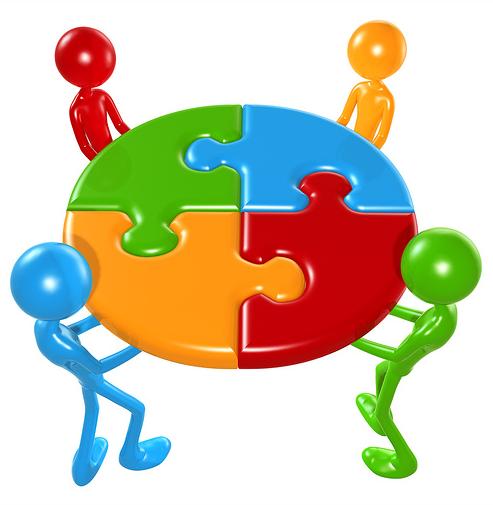 MCA 2102  
การจัดการธุรกิจสื่อสารมวลชน
Mass Communication Business Management
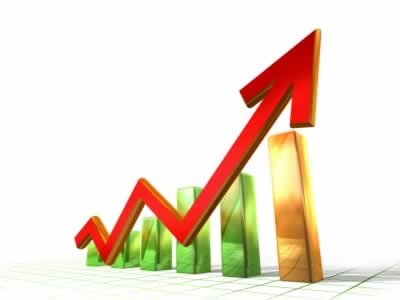 อ. อิสรี ไพเราะ (อ.ต๊ะ)
isaritiaw@gmail.com
MB. 0863583508
ความหมายของธุรกิจ
ทับทิม  วงศ์ประยูรและคณะ  (2547) คำว่า  “ธุรกิจ” มีความหมายกว้างขวางมากและมีผู้ให้ความหมายไว้อย่างน่าสนใจดังนี้ ธุรกิจ  หมายถึง  กิจกรรมใดๆ  ก็ตามทำให้เกิดมีสินค้าหรือบริการขึ้น  แล้วมีการแลกเปลี่ยนซื้อขายกัน  และมีวัตถุประสงค์จะได้รับประโยชน์จากการกระทำกิจกรรมขึ้น  

 สมใจ  ลักษณะ  (2542) ธุรกิจ  หมายถึง กระบวนการของธุรกิจนับตั้งแต่การผลิต  การจำหน่ายสินค้าและบริการ   ตามความต้องการของผู้บริโภค  โดยได้รับกำไรเป็นผลตอบแทน
ความหมายของธุรกิจ
สมคิด  บางโม (2547) ธุรกิจ หมายถึง  กิจกรรมทางเศรษฐกิจอย่างต่อเนื่องของมนุษย์ที่เกี่ยวข้องกับการผลิต  การแลกเปลี่ยนซื้อขายซึ่งสินค้าและบริการ โดยมีจุดมุ่งหมายที่จะแสวงหากำไรจากการประกอบธุรกิจนั้นๆ
ความหมายของธุรกิจ
ระวัง เนตรโพธิแก้ว (2547) ได้นิยามว่า ธุรกิจ  หมายถึงองค์การหรือกิจการที่ก่อให้เกิดสินค้าและบริการ ธุรกิจเป็นกระบวนการทั้งหมดของการนำเอาทรัพยากรธรรมชาติมาเปลี่ยนสภาพตามกรรมวิธีการผลิตด้วนแรงคน และเครื่องจักรให้เป็นสินค้า เพื่อประโยชน์แก้ผู้ที่ต้องการกิจกรรมของธุรกิจจึงรวมทั้งการผลิต การซื้อขาย การจำแนกแจกจ่ายสินค้า การขนส่ง การธนาคาร การประกันภัยและอื่นๆ นั่นก็คือ ธุรกิจยังหมายรวมถึง การพาณิชย์ (Commerce) การอุตสาหกรรม (Industry) และการประกอบอาชีพเฉพาะอย่าง (Business aspects of professions)
ความสำคัญของธุรกิจ
ธุรกิจเป็นหัวใจสำคัญของสังคม สังคมจะเจริญก้าวหน้า มีความเป็นอยู่ที่ดี เป็นที่ยอมรับของชาวต่างประเทศ ก็ต้องอาศัยความเจริญของธุรกิจ ซึ่งอาจสรุปความสำคัญของธุรกิจดังนี้
1.  ช่วยให้เศรษฐกิจของประเทศมีความก้าวหน้าและมั่นคง เนื่องจากมีการลงทุนประกอบธุรกิจ ทำให้มีการหมุนเวียน มีการกระจายรายได้ ประชาชนมีฐานะความเป็นอยู่ดีขึ้น
2. ช่วยให้รัฐมีรายได้เพิ่มขึ้น จากการที่ประชาชนมีรายได้ จำเป็นต้องเสียภาษีอากรและค่าธรรมเนียมต่างๆ ให้รัฐเพื่อที่จะนำรายได้เหล่านี้ไปพัฒนาประเทศในด้านต่างๆ
3. ช่วยให้เกิดความก้าวหน้าทางเทคโนโลยี การทำธุรกิจย่อมต้องมีการศึกษาค้นคว้าวิจัยอยูเสมอ เพื่อเป็นการพัฒนาผลิตภัณฑ์ของตนให้เป็นที่ยอมรับของผู้บริโภค และทันคู่แข่งขัน
4. ช่วยให้ประชาชนมีมาตรฐานการครองชีพดีขึ้น ทั้งนี้เพราะธุรกิจทให้มีการจ้างงาน ประชาชนมีรายได้
5. ช่วยลดปัญหาทางด้านสังคม คือปัญหาเรื่อง การว่างงาน ถ้าประชาชนมีการว่างงานจำนวนมาก จะไม่มีรายได้ ปัญหาเกิดขึ้นตามมา เช่น การเกิดอาชญากรรม
องค์ประกอบของธุรกิจ
องค์ประกอบของธุรกิจ คือ ทรัพยากร (Resource) ที่หน่วยงานมีอยู่ คือ วัสดุ อุปกรณ์ หรือสินทรัพย์ต่างๆ ที่หน่วยงานใช้ในการดำเนินงาน ซึ่งแบ่งออกเป็น 4 ประเภทหรือเรียกสั้นๆ ว่า 4 M's อันประกอบด้วย
1. คน (Man) เป็นทรัพยากรแรกที่ก่อให้เกิดการดำเนินงานภายในธุรกิจ ซึ่งนับรวมทั้ง ฝ่ายบริหารและฝ่ายปฎิบัติการ 
2. เงินทุน (Money or Capital) คือสินทรัพย์ที่จะนำมาใช้ในการดำเนินธุรกิจ อาจจะอยู่ในรูปของเงินสดหรือสินทรัพย์อื่นๆ ก็ได้
3. วัตถุดิบหรืออุปกรณ์ (Material) คืออาจจะเป็นรูปของวัตถุดิบถ้าธุรกิจนั้นเป็นธุรกิจการผลิต เช่น เครื่องจักรกล วัสดุ อะไหล่ต่างๆ หรืออาจใช้ในการดำเนินงานให้ประสบผลสำเร็จได้
4. การบริหารงานหรือการจัดการ (Management) คือกระบวนการหรือขั้นตอนในการนำคน เงิน ทุน และวัตถุดิบหรือวัสดุอุปกรณ์ มาดำเนินงานให้เกิดประโยชน์สูงสุด
การจัดโครงสร้างขององค์กร  (Organization Structure) หมายถึง รูปแบบของแผนงานภายในองค์กรที่มีการกำหนดขึ้นเป็นตำแหน่งต่างๆ พร้อมระบุหน้าที่ความรับผิดชอบของตำแหน่งนั้นๆ ทำให้บุคคลผู้ที่ดำรงตำแหน่งสามารถปฎิบัติงานได้ทั้งในหน้าที่ของตน และในหน้าที่ที่ต้องประสานกับฝ่ายอื่นๆ เพื่อก่อให้เกิดความสัมพันธ์กันภายในองค์กร โดยแต่ละฝ่ายมีหน้าที่ความรับผิดชอบเป็นไปตามระเบียบกฎเกณฑ์เดียวกันเพื่อให้งานบรรลุวัตถุประสงค์ของกิจการ
ประโยชน์ของการจัดโครงสร้างภายในองค์กร
    1. ช่วยให้ผู้ปฎิบัติงานรู้จักขอบข่ายของหน้าที่ความรับผิดชอบที่ต้องปฎิบัติ
    2. เป็นเครื่องมือในการสั่งการและกำหนดหน้าที่ความรับผิดชอบให้กับบุคคลในองค์กร
    3. ก่อให้เกิดวิธีการที่จะปฎิบัติงานร่วมกัน
    4. เสริมสร้างขวัญและกำลังใจให้ผู้ปฎิบัติมีความกระตือรือร้นในการปฎิบัติงานไปสู่เป้าหมาย
จุดมุ่งหมายในการประกอบธุรกิจ
จุดมุ่งหมายของการดำเนินธุรกิจ  คือ  ต้องการให้ได้กำไรมากที่สุด (Maximized Profit)  ซึ่งต่างจากการดำเนินงานของหน่วยราชการและองค์การกุศล  ซึ่งมีจุดมุ่งหมายในการให้บริการแก่ประชาชน  โดยไม่หวังผลตอบแทน ในการประกอบธุรกิจทุกประเภทย่อมมีแรงจูงใจที่จะกระตุ้นให้ผู้บริหารกล้าเสี่ยงในการลงทุนประกอบธุรกิจต่างๆ เช่น การผลิต การจำหน่ายสินค้าหรือบริการ ผู้ประกอบธุรกิจย่อมมีวัตถุประสงค์สำคัญในการประกอบการ ดังต่อไปนี้
 	1. ให้ได้รับผลกำไรมากที่สุด
 	2. เพื่อให้เกิดความเจริญก้าวหน้าของกิจการ
 	3. เพื่อความมั่นคงของกิจการ
 	4. เพื่อผลิตสินค้าหรือบริการสนองความต้องการของสังคมส่วนรวม
 	5. เพื่อความภูมิใจของผู้ประกอบการและวงศ์ตระกูล เมื่อดำเนินธุรกิจประสบความสำเร็จ ปัจจัยที่มีอิทธิพลต่อการประกอบธุรกิจ
ปัจจัยที่มีอิทธิพลต่อการประกอบธุรกิจ สามารถแยกได้ 2 ลักษณะคือ
1. ปัจจัยภายใน  หรือทรัพยากรของธุรกิจเป็นปัจจัยที่ธุรกิจ  สามารถสร้างขึ้นและสามารถควบคุมได้  ได้แก่
คน (Man) หมายถึง  กำลังคน
เงิน (Money) หมายถึง เงินทุน
วัสดุ (Meterial) หมายถึง กระบวนการต่างๆ เช่น การวางแผน  การจัดองค์การ ฯลฯ
2.  ปัจจัยภายนอก   เป็นปัจจัยที่ธุรกิจไม่สามารถจะควบคุมกำหนดหรือเปลี่ยนแปลงได้ได้แก่  สภาพแวดล้อมทางธุรกิจ  เช่น  ภาวะแวดล้อมทางเศรษฐกิจ กฎหมาย การเมือง  คู่แข่ง 
เทคโนโลยี ฯลฯ (http://cms.sme.go.th)
ทฤษฎีทางการบริหารและวิวัฒนาการการบริหาร
 
ทฤษฎี คือ มวลแนวความคิดต่างๆ ที่นำมาสร้าง เป็นหลักการอย่างมีเหตุผล ได้มาจากการศึกษาค้นคว้าทดลองและวิจัยบนพื้นฐานข้อมูลที่เป็นจริง 
ความหมายของทฤษฎีและหลักการบริหารจัดการ 
วิวัฒนาการของทฤษฎีการบริหาร แบ่งออกเป็น 4 กลุ่ม ดังนี้
1. กลุ่มคลาสสิก (Classical Organizational Thought)
2. กลุ่มมนุษยสัมพันธ์ (Human Relation Approach) 
3. กลุ่มทฤษฎีพฤติกรรมศาสตร์ (Behavioral Science Approach)
4. กลุ่มทฤษฎีระบบ (A System View)
จาก หลักการบริหารทั่วไป 14 ข้อของเฮนรี ฟาโยล (Henri Fayol)  ทำให้ต่อมา ลูเธอร์ กูลลิค(Luther Gulick) ได้นำมาปรับต่อยอดเป็นที่
รู้จักกันดีใน ตัวอักษรย่อที่ว่า “POSDCoRB” กลายเป็นคัมภีร์ของการจัดองค์การ ในต้นยุคของศาสตร์การบริหารซึ่งตัวย่อแต่ละ ตัวมีความหมายดังนี้
P – Planning หมายถึง การวางแผน
O – Organizing หมายถึง การจัดองค์การ
S – Staffing หมายถึง การจัดคนเข้าทำงาน
D – Directing หมายถึง การสั่งการ
Co – Coordinating หมายถึง ความร่วมมือ
R – Reporting หมายถึง การรายงาน
B – Budgeting หมายถึง งบประมาณ
5.1 กลุ่มคลาสสิก (Classical Organizational Thought)
ระยะที่ 1 ระหว่าง ค.ศ. 1887 – 1945 ยุคนักทฤษฎีการบริหารสมัยดั้งเดิม (The Classical organization theory) แบ่งย่อยเป็น 3 กลุ่มดังนี้
 1. กลุ่มการจัดการเชิงวิทยาศาสตร์ของของเฟรดเดอริก เทย์เลอร์ (Scientific Management)
2. กลุ่มการบริหารจัดการ (Administration Management) หรือ ทฤษฎีบริหารองค์การอย่างเป็นทางการ (Formal Organization Theory)
3. ทฤษฎีบริหารองค์การในระบบราชการ (Bureaucracy)
ระยะที่ 2 ระหว่าง ค.ศ. 1945 – 1958 ยุคทฤษฎีมนุษยสัมพันธ์ (Human Relation ) ระยะที่ 3 ตั้งแต่ ค.ศ. 1958 – ปัจจุบัน ยุคการใช้ทฤษฎีการบริหาร (Administrative Theory) หรือ การศึกษาเชิงพฤติกรรมศาสตร์ (Behavioral Science Approach)
กลุ่มการจัดการเชิงวิทยาศาสตร์ของเทย์เลอร์ (Scientific Management) ของเฟรดเดอริก เทย์เลอร์ (Frederick Taylor) ความมุ่งหมายสูงสุด ของแนวคิดเชิงวิทยาศาสตร์คือ จัดการบริหารธุรกิจหรือโรงงาน ให้มีประสิทธิภาพ และประสิทธิผลสูงสุด Taylor มองคนงานแต่ละคน เปรียบเสมือนเครื่องจักร ที่สามารถปรับปรุงเพื่อเพิ่มผลผลิต ขององค์การได้ เจ้าของตำรับ “The one best way” คือประสิทธิภาพของการทำงานสูงสุด จะเกิดขึ้นได้ต้องขึ้นอยู่กับสิ่งสำคัญ 3 อย่างคือ
1. เลือกคนที่มีความสามารถสูงสุด (Selection)
2. ฝึกอบบรมคนงานให้ถูกวิธี (Training)
3. หาสิ่งจูงใจให้เกิดกำลังใจในการทำงาน (Motivation)
กลุ่มการบริหารจัดการ(Administration Management) หรือ ทฤษฎีบริหารองค์การอย่างเป็นทางการ (Formal Organization Theory ) ของ เฮนรี ฟาโยล (Henri Fayol) บิดาของทฤษฎีการปฏิบัติการ และการจัดการตามหลักบริหาร ทั้งฟาโยล และ เทย์เลอร์จะเน้นตัวบุคคลปฏิบัติงานผสานกับวิธีการทำงาน ได้ประสิทธิภาพและประสิทธิผลแต่ก็ไม่มองด้าน “จิตวิทยา” ฟาโยลได้เสนอแนวคิดในเรื่องหลักเกี่ยวกับ การบริหารทั่วไป 14 ประการ แต่ลักษณะที่สำคัญ มีดังนี้
1. หลักการทำงานเฉพาะทาง (Specialization) คือการแบ่งงานให้เกิดความชำนาญเฉพาะทาง
 2. หลักสายบังคับบัญชา เริ่มจากบังคับบัญชาสูงสุดสู่ระดับต่ำสุด
 3. หลักเอกภาพของบังคับบัญชา (Unity of Command)
 4. หลักขอบข่ายของการควบคุมดูแล (Span of control) ผู้ดูแลหนึ่งคนต่อ 6 คน ที่จะอยู่ใต้การดูแล จึงจะเหมาะสมและมีประสิทธิภาพที่สุด
5. การสื่อสารแนวดิ่ง (Vertical Communication) การสื่อสารโดยตรงจากเบื้องบนสู่เบื้องล่าง
6. หลักการแบ่งระดับการบังคับบัญชาให้น้อยที่สุด คือ ไม่ควรมีสายบังคับบัญชายืดยาว หลายระดับมากเกินไป
7. หลักการแบ่งความรับผิดชอบระหว่างสายบังคับบัญชาและสายเสนาธิการ (Line and Staff Division)
5.3 กลุ่มทฤษฎีพฤติกรรมศาสตร์ (Behavioral Science Approach)
การศึกษาเชิงพฤติกรรมศาสตร์ ยึดหลักระบบงาน + ความสัมพันธ์ของคน + พฤติกรรมขององค์การ 
ซึ่งมีแนวคิด หลักการ ทฤษฎีที่หลายๆคนได้แสดงไว้ ตัวอย่าง
1.เชสเตอร์ ไอ บาร์นาร์ด (Chester I Barnard) เขียนหนังสือชื่อ The Function of The Executive ที่กล่าวถึงงานในหน้าที่ของผู้บริหารโดยให้ความสำคัญต่อบุคคลระบบของความ ร่วมมือองค์การ และเป้าหมายขององค์การ กับความต้องการของบุคคลในองค์การต้องสมดุลกัน
2. ทฤษฎีลำดับขั้นความต้องการของมาสโลว์ (Maslow’s hierarchy of needs theory) เป็นทฤษฎีที่เกี่ยวข้องกับความต้องการขั้นพื้นฐานของมนุษย์ซึ่งกำหนดโดยนักจิตวิทยา  ชื่อ มาสโลว์ (Abraham Maslow) เป็นทฤษฎีการจูงใจที่มีการกล่าวขวัญอย่างแพร่หลาย มาสโลว์มองว่าความต้องการของมนุษย์มีลักษณะเป็นลำดับขั้น จากระดับต่ำสุดไปยังระดับสูงสุด เมื่อความต้องการในระดับหนึ่งได้รับการตอบสนองแล้ว มนุษย์ก็จะมีความต้องการอื่นในระดับที่สูงขึ้นต่อไป (Abraham H. Maslow, 1987)
3.อูชิ (Ouchi ) ชาวญี่ปุ่นได้เสนอ ทฤษฎี Z (Z Theory) (William G. Ouchi) 
ศาสตราจารย์แห่งมหาวิทยาลัย UXLA (I of California Los Angeles) 
ทฤษฎีนี้รวมเอาหลักการของทฤษฎี X , Y เข้าด้วยกัน แนวความคิดก็คือ องค์การ ต้องมีหลักเกณฑ์ที่ควบคุมมนุษย์ แต่มนุษย์ก็รักความเป็นอิสระ และมีความต้องการ หน้าที่ของผู้บริหารจึงต้อง ปรับเป้าหมายขององค์การให้สอด คล้องกับเป้าหมายของบุคคลในองค์การ
สรุปทฤษฎีนี้ มีองค์ประกอบที่สำคัญ 4 ประการคือ
1. การทำให้ปรัชญาที่กำหนดไว้บรรลุ
2. การพัฒนาผู้ใต้บังคับบัญชาให้ทำงานอย่างมีประสิทธิภาพ
3. การให้ความไว้วางใจแก่ผู้ใต้บังคับบัญชา
4. การให้ผู้ใต้บังคับบัญชามีส่วนร่วมในการตัดสินใจ
ทฤษฎีและหลักการบริหารจัดการ การบริหารและการจัดการมักจะเป็นคำที่ใช้เรียกแทน กันได้ แต่ในความเป็นจริง การบริหารจะเน้นในเรื่องของการจัดการที่เกี่ยวข้องกับนโยบาย และการนำนโยบายไปปฏิบัติ โดยมักจะใช้กับการบริหารในหน่วยงานของรัฐ ส่วนการจัดการจะใช้ในงานที่เกี่ยวกับภาคเอกชน
กลุ่มคลาสสิก (Classical Organizational Thought) 
ผู้ที่คิดค้นทฤษฎีนี้คือ เฟรดเดอร์ริค เทเลอร์ (Frederick w. Taylor) ซึ่งได้รับการยกย่องว่า เป็นบิดาของทฤษฎีบริหารกลุ่มคลาสสิก โดยมีความเชื่อว่า เขาสามารถวางหลักเกณฑ์ให้ผู้ปฏิบัติงาน มีความสามารถปฏิบัติงานได้อย่างเครื่องจักรที่มีประสิทธิภาพได้
ต่อมา ลินคอน เออวิค (Lyndall Urwick) และ ลูเธอร์ กูลิค (Luther Gulick) ได้ทำการวิจัยพบว่า พฤติกรรมของผู้บริหารจะประกอบด้วยหลักที่นิยมเรียกกันว่า POSDCRB กลุ่มมนุษยสัมพันธ์ (Human Relation Approach) 
ทฤษฎีนี้เกิดขึ้นเพื่อปรับปรุงจุดอ่อนของกลุ่มทฤษฎีคลาสสิก โดยได้มีการทดลองที่ Hawthorne Plant ซึ่งกำหนดสมมติฐานว่า “มีความสัมพันธ์ระหว่างคุณภาพและปริมาณของแสงสว่างกับ ประสิทธิภาพของงาน” จากผลการทดลอง 3 ครั้ง พบว่า ผลผลิตของคนงานไม่มีความสัมพันธ์กับสภาพของแสงสว่าง และมีตัวแปรหลายตัวที่ไม่สามารถควบคุมได้ระหว่างการทดลอง 
ต่อมาได้มีการศึกษาวิจัยเพื่อตรวจสอบผลการทดลองที่ Hawthorne Plant โดยตั้งสมมติฐานว่า "สิ่งแวดล้อม ทางกายภาพของการทำงานมีความ สัมพันธ์กับผลผลิตที่ได้รับ" ผลการทดลองพบว่า พฤติกรรมการทำงานของพนักงาน ไม่ได้เกิดจากมาตรฐานงานที่องค์การกำหนด พนักงานรวมตัวกัน เป็นโครงสร้างสังคมกลุ่มย่อย อันประกอบด้วย ปทัสถาน (norms) ค่านิยม (value) และ จิตใจ (sentiments) ซึ่งส่งผลต่อพฤติกรรมการทำงานของพนักงาน
กลุ่มทฤษฎีพฤติกรรมศาสตร์ (Behavioral Science Approach) 
ทฤษฎีนี้เกิดขึ้นโดยการผสมผสานระหว่างสอง ทฤษฎีแรกผนวกกับ หลักการทางด้านจิตวิทยา สังคมวิทยา การเมืองและเศรษฐศาสตร์ เป็นกลุ่มทฤษฎีที่ให้ความสำคัญกับพฤติกรรมทางสังคมหรือพฤติกรรม ของกลุ่มย่อยที่เหมาะสมกับโครงสร้างการบริหารงานรูปแบบ ซึ่งอาจต้องใช้ศาสตร์การบริหารที่เกี่ยวข้องกับพฤติกรรมศาสตร์ จิตวิทยา สังคมวิทยา หรือ อื่นๆ ศาสตร์เหล่านี้จัดได้ว่า เป็นตัวแปรที่ส่งผลต่อ พฤติกรรมกลุ่มย่อย ส่งผลต่อพฤติกรรมการทำงาน และประสิทธิภาพ ประสิทธิผลของงานในองค์การ
5.4 กลุ่มทฤษฎีระบบ (A System View) 
กลุ่มทฤษฎีระบบ ( A System View) 
ทฤษฎีการบริหารในปัจจุบันได้พยายามให้ความสำคัญกับระบบ กล่าวคือ มีปัจจัยป้อน (input )กระบวนการ (process) และผลผลิต (output) ที่มี
ความสัมพันธ์ต่อเนื่องกัน กลุ่มทฤษฎีระบบแยกเป็น 2 กลุ่ม คือ
1. ระบบปิด (ระบบเหตุผล) มีความเชื่อว่า องค์การเป็นเครื่องมือ ที่ออกแบบมา เพื่อให้การทำงานบรรลุวัตถุประสงค์ แนวคิดนี้มีการตัดสินใจ แก้ปัญหาตามเหตุผลบนฐานของกฎเกณฑ์ ระเบียบที่ตั้งไว้ เน้นความสนใจ เฉพาะภายในระบบขององค์กร
2. ระบบเปิด เชื่อว่า องค์การมีศักยภาพที่จะได้รับข้อมูลย้อนกลับ เพื่อนำข้อมูลย้อนกลับมาปรับปรุงส่วนต่างๆ ของระบบคือ ปัจจัยป้อน กระบวนการ และผลผลิตโดยองค์การที่อยู่รอดคือ องค์การที่ปรับตัวได้ สมดุลกับสิ่งแวดล้อม และเป็นองค์การเปิด เน้นความสนใจระบบทั้งใน และนอกองค์การ
3.ทฤษฎี X ทฤษฎี Y ของแมคกรีกอร์ (Douglas MC Gregor Theory X,Theory Y ) เขาได้เสนอแนวคิดการบริหารอยู่บนพื้นฐาน ของข้อสมมติฐานเกี่ยวกับธรรมชาติของ มนุษย์ต่างกัน
ทฤษฎี X (The Traditional View of Direction and Control)
ทฤษฎีนี้เกิดข้อสมติฐาน ดังนี้
1. คนไม่อยากทำงาน และหลีกเลี่ยงความรับผิดชอบ
2. คนไม่ทะเยอทะยาน และไม่คิดริเริ่ม ชอบให้การสั่ง
3. คนเห็นแก่ตนเองมากกว่าองค์การ
4. คนมักต่อต้านการเปลี่ยนแปลง
5. คนมักโง่ และหลอกง่าย
ผลการมองธรรมชาติของมนุษย์เช่นนี้ การบริหารจัดการจึงเน้นการใช้เงิน วัตถุ เป็นเครื่องล่อใจ เน้นการควบคุม การสั่งการ เป็นต้น
ทฤษฎี Y (The integration of Individual and Organization Goal)
ทฤษฎีข้อนี้เกิดจากข้อสมติฐาน ดังนี้
1. คนจะให้ความร่วมมือ สนับสนุน รับผิดชอบ ขยัน
2. คนไม่เกียจคร้านและไว้วางใจได้
3. คนมีความคิดริเริ่มทำงานถ้าได้รับการจูงใจอย่างถูกต้อง
4. คนมักจะพัฒนาวิธีการทำงาน และพัฒนาตนเองอยู่เสมอ 
ผู้บังคับบัญชาจะไม่ควบคุมผู้ใต้บังคับบัญชาอย่างเข้มงวด แต่จะส่งเสริม ให้รู้จักควบคุมตนเองหรือของกลุ่มมากขึ้น ต้องให้เกียรติซึ่งกันและกัน จากความเชื่อที่แตกต่างกัน ทำให้เกิดระบบการบริหารที่แตกต่างกันระหว่าง ระบบที่เน้นการควบคุมกับระบบที่ค่อนข้างให้อิสรภาพ
แนวคิดและทฤษฎีเกี่ยวกับการบริหารจัดการองค์การ 
แนวคิดและทฤษฎีเกี่ยวกับการบริหารจัดการองค์การ (POLC) ความท้าทายหลักที่ต้องเผชิญกับองค์กรและผู้บริหารในวันนี้คือการสร้างสรรค์แก้ปัญหาทางธุรกิจ หลักการของการบริหารโดยใช้แนวทางที่ผู้จัดการสามารถรับมือกับความท้าทายทางธุรกิจ หลักการของการจัดการได้รับการแบ่งออกเป็นสี่ฟังก์ชั่นที่สำคัญของการวางแผนการจัดระเบียบนำและการควบคุมที่รู้จักกันแพร่หลายเป็นกรอบแนวคิดและทฤษฎีเกี่ยวกับการบริหารจัดการองค์การ (POLC)
การวางแผนอย่างเป็นขั้นตอนในการกำหนดวัตถุประสงค์และพิจารณาถึงวิธีการที่ควรปฏิบัติเพื่อให้บรรลุวัตถุประสงค์นั้น ดังนั้น ผู้บริหารจึงต้องตัดสินใจว่าบริษัทมีวัตถุประสงค์อะไรในอนาคตและจะต้องดำเนินการอย่างไรเพื่อให้บรรลุผลสำเร็จตามวัตถุประสงค์นั้น ลักษณะการวางแผน มีดังนี้
1. การดำเนินการตรวจสอบด้วยตนเอง เพื่อกำหนดสถานภาพปัจจุบันขององค์การ
2. การสำรวจสภาพแวดล้อม
3. การกำหนดวัตถุประสงค์
4. การพยากรณ์สถานการณ์ในอนาคต
5. การกำหนดแนวทางปฏิบัติงานและความจำเป็นในการใช้ทรัพยากร
6. การประเมินแนวทางปฏิบัติงานที่วางไว้
7. การทบทวนและปรับแผนเมื่อสถานการณ์เปลี่ยนแปลง และผลลัพธ์ของการควบคุมไม่เป็นไปตามที่กำหนด
8. การติดต่อสื่อสารในกระบวนการของการวางแผนเป็นไปอย่างทั่วถึง
2. การจัดการองค์การ (Organizing)  
การจัดการองค์การ เป็นขั้นตอนในการจัดบุคคลและทรัพยากรที่ใช้ในการทำงาน เพื่อให้บรรลุจุดมุ่งหมายในการทำงานนั้นหรือเป็นการจัดแบ่งงานและจัดสรรทรัพยากรสำหรับงาน เพื่อให้งานเหล่านั้นสำเร็จ การจัดองค์การประกอบด้วย
1. การระบุและอธิบายงานที่จะถูกนำไปดำเนินการ
2. การกระจายงานออกเป็นหน้าที่ (Duties)
3. การรวบรวมหน้าที่ต่างๆ เข้าเป็นตำแหน่งงาน (Positions)
4. การอธิบายสิ่งที่จำเป็นหรือความต้องการของตำแหน่งงาน
5. การรวบรวมตำแหน่งงานต่างๆ เป็นหน่วยงานที่มีความสัมพันธ์กันอย่างเหมาะสมและสามารถบริหารจัดการได้
6. การมอบหมาย ความรับผิดชอบและอำนาจหน้าที่
7. การทบทวนและปรับโครงสร้างขององค์การเมื่อสถานการณ์เปลี่ยนแปลงและผลลัพธ์ของการควบคุมไม่เป็นไปตามที่กำหนด
8. การติดต่อสื่อสารในกระบวนการของการจัดการองค์การเป็นไปอย่างทั่วถึง
9. การกำหนดความจำเป็นของทรัพยากรมนุษย์
10. การสรรหาผู้ปฏิบัติงานที่มีศักยภาพ
11. การคัดเลือกจากบุคคลที่สรรหามา
12. การฝึกอบรมและพัฒนาทรัพยากรมนุษย์ต่างๆ
13. การทบทวนและปรับคุณภาพและปริมาณของทรัพยากรมนุษย์ เมื่อสถานการณ์เปลี่ยนแปลงและผลลัพธ์ของการควบคุมไม่เป็นไปตามที่กำหนด
14. การติดต่อสื่อสารในกระบวนการของการจัดคนเข้าทำงานเป็นไปอย่างทั่วถึง
3. การนำ (Leading)
	การนำเป็นขั้นตอนในการกระตุ้นให้เกิดความกระตือรือร้นและชักนำความพยายามของพนักงานให้บรรลุเป้าหมายขององค์การ ซึ่งจะเกี่ยวข้องกับการใช้ความพยายามของผู้จัดการที่จะกระตุ้นให้พนักงานมีศักยภาพในการทำงานสูง ดังนั้น การนำ (Leading) จะช่วยให้งานบรรลุผลสำเร็จ เสริมสร้างขวัญและจูงใจผู้ใต้บังคับบัญชา การนำ (Leading) ประกอบด้วย
1. การติดต่อสื่อสารและอธิบายวัตถุประสงค์ให้แก่ผู้ใต้บังคับบัญชาได้ทราบ
2. การมอบหมายมาตรฐานของการปฏิบัติงานต่างๆ 
การให้คำแนะนำและคำปรึกษาแก่ผู้ใต้บังคับบัญชาให้สอดคล้องกับมาตรฐานของการปฏิบัติงาน
3. การให้รางวัลแก่ผู้ใต้บังคับบัญชาบนพื้นฐานของผลการปฏิบัติงาน
4. การยกย่องสรรเสริญและการตำหนิติเตียนอย่างยุติธรรมและถูกต้องเหมาะสม
5. การจัดหาสภาพแวดล้อมมากระตุ้นการจูงใจ โดยการติดต่อสื่อสารเพื่อสำรวจความต้องการและสถานการณ์การเปลี่ยนแปลง
6. การทบทวนและปรับวิธีการของภาวะความเป็นผู้นำ เมื่อสถานการณ์เปลี่ยนแปลง และผลลัพธ์ของการควบคุมไม่เป็นไปตามที่กำหนด
7. การติดต่อสื่อสารโดยทั่วทุกแห่งในกระบวนการของภาวการณ์เป็นผู้นำ
4. การควบคุม (Controlling)
	การควบคุมเป็นการติดตามผลการทำงานและแก้ไขปรับปรุงในสิ่งที่จำเป็น หรือเป็นขั้นตอนของการวัดผลการทำงานและดำเนินการแก้ไข เพื่อให้บรรลุตามที่ต้องการ การควบคุมประกอบด้วย
1. การกำหนดมาตรฐาน
2. การเปรียบเทียบและติดตามผลการปฏิบัติงานกับมาตรฐาน
3. การแก้ไขความบกพร่อง
4. การทบทวนและปรับวิธีการของภาวะความเป็นผู้นำ เมื่อสถานการณ์เปลี่ยนแปลงและผลลัพธ์ของการควบคุมไม่เป็นไปตามที่กำหนด
5. การติดต่อสื่อสารในกระบวนการของการควบคุมเป็นไปอย่างทั่วถึง
แนวคิด และทฤษฎีวงจรการบริหารงานคุณภาพ
วงจรการบริหารงานคุณภาพ (PDCA) ย่อมาจาก 4 คำ ได้แก่ Plan (วางแผน), Do (ปฏิบัติ), Check (ตรวจสอบ) และ Act (การดำเนินการให้เหมาะสม) ซึ่งวงจร PDCA สามารถประยุกต์ใช้ได้กับทุกๆ เรื่อง นับตั้งแต่กิจกรรมส่วนตัว เช่น การปรุงอาหาร การเดินทางไปทำงานในแต่ละวัน การตั้งเป้าหมายชีวิต และการดำเนินงานในระดับบริษัท ซึ่งรายละเอียดในแต่ละขั้นตอนมีดังนี้
1. ขั้นตอนการวางแผน (P = Plan)
          ขั้นตอนการวางแผนครอบคลุมถึงการกำหนดกรอบหัวข้อที่ต้องการปรับปรุงเปลี่ยนแปลง ซึ่งรวมถึงการพัฒนาสิ่งใหม่ๆ การแก้ปัญหาที่เกิดขึ้นจากการปฏิบัติงาน ฯลฯ  พร้อมกับพิจารณาว่ามีความจำเป็นต้องใช้ข้อมูลใดบ้างเพื่อการปรับปรุงเปลี่ยนแปลงนั้น โดยระบุวิธีการเก็บข้อมูลและกำหนดทางเลือกในการปรับปรุงให้ชัดเจน ซึ่งการวางแผนจะช่วยให้กิจการสามารถคาดการณ์สิ่งที่เกิดขึ้นในอนาคต และช่วยลดความสูญเสียต่างๆ ที่อาจเกิดขึ้นได้ ทั้งในด้านแรงงาน วัตถุดิบ ชั่วโมงการทำงาน เงิน และเวลา
2. ขั้นตอนการปฏิบัติ (D = Do)
          ขั้นตอนการปฏิบัติ คือ การลงมือปรับปรุงเปลี่ยนแปลงตามทางเลือกที่ได้กำหนดไว้ในขั้นตอนการวางแผน ซึ่งในขั้นตอนนี้ต้องมีการตรวจสอบระหว่างการปฏิบัติด้วยว่าได้ดำเนินไปในทิศทางที่ตั้งใจหรือไม่ เพื่อทำการปรับปรุงเปลี่ยนแปลงให้เป็นไปตามแผนการที่ได้วางไว้
3. ขั้นตอนการตรวจสอบ (C = Check)
          ขั้นตอนการตรวจสอบ คือ การประเมินผลที่ได้รับจากการปรับปรุงเปลี่ยนแปลง เพื่อให้ทราบว่า ในขั้นตอนการปฏิบัติงานสามารถบรรลุเป้าหมายหรือวัตถุประสงค์ที่ได้กำหนดไว้หรือไม่ แต่สิ่งสำคัญก็คือ ต้องรู้ว่าจะตรวจสอบอะไรบ้างและบ่อยครั้งแค่ไหน เพื่อให้ข้อมูลที่ได้จากการตรวจสอบเป็นประโยชน์สำหรับขั้นตอนถัดไป
4.  ขั้นตอนการดำเนินงานให้เหมาะสม (A = Action)
          ขั้นตอนการดำเนินงานให้เหมาะสมจะพิจารณาผลที่ได้จากการตรวจสอบ ซึ่งมีอยู่ 2 กรณี คือ ผลที่เกิดขึ้นเป็นไปตามแผนที่วางไว้ หรือไม่เป็นไปตามแผนที่วางไว้ หากเป็นกรณีแรก ก็ให้นำแนวทางหรือกระบวนการปฏิบัตินั้นมาจัดทำให้เป็นมาตรฐาน พร้อมทั้งหาวิธีการที่จะปรับปรุงให้ดียิ่งขึ้นไปอีก ซึ่งอาจหมายถึงสามารถบรรลุเป้าหมายได้เร็วกว่าเดิม หรือเสียค่าใช้จ่ายน้อยกว่าเดิม หรือทำให้คุณภาพดียิ่งขึ้นก็ได้แต่ถ้าหากเป็นกรณีที่สอง คือ ผลที่ได้ไม่บรรลุวัตถุประสงค์ตามแผนที่วางไว้ ควรนำข้อมูลที่รวบรวมไว้มาวิเคราะห์และพิจารณาว่าควรจะดำเนินการอย่างไร เช่น มองหาทางเลือกใหม่ที่น่าจะเป็นไปได้ ใช้ความพยายามให้มากขึ้นกว่าเดิม ขอความช่วยเหลือจากผู้รู้ หรือเปลี่ยนเป้าหมายใหม่ เป็นต้น
ประโยชน์ของ PDCA 
       1.  การวางแผนงานก่อนการปฎิบัติงาน จะทำให้เกิดความพร้อมเมื่อได้ปฏิบัติงานจริงการวางแผนงานควรวางให้ครบ 4 ขั้นดังนี้
            1.1 ขั้นการศึกษา คือ  การวางแผนศึกษาข้อมูล วิธีการ ความต้องการของตลาด ข้อมูลด้านวัตถุดิบ ด้านทรัพยากรที่มีอยู่หรือเงินทุน
            1.2 ขั้นเตรียมงาน คือ  การวางแผนการเตรียมงานด้านสถานที่ การออกแบบผลิตภัณฑ์ ความพร้อมของพนักงาน อุปกรณ์ เครื่องจักร วัตถุดิบ
            1.3 ขั้นดำเนินงาน คือ  การวางแนวทางการปฏิบัติงานของแต่ละส่วนแต่ละฝ่าย เช่น ฝ่ายผลิต ฝ่ายขาย
            1.4 ขั้นการประเมินผล คือ  การวางแผนหรือเตรียมการประเมินผลงานอย่างเป็นระบบ เช่น ประเมินจากยอดการจำหน่าย ประเมินจากการติชมของลูกค้า เพื่อให้ผลที่ได้จากการประเมินเกิดการเที่ยงตรง
2.  การปฏิบัติตามแผนงาน ทำให้ทราบขั้นตอน วิธีการ และสามารถเตรียมงานล่วงหน้าหรือทราบอุปสรรคล่วงหน้าด้วย ดังนั้น การปฏิบัติงานก็จะเกิดความราบรื่น และเรียนร้อย นำไปสู่เป้าหมายที่ได้กำหนดไว้
     3.  การตรวจสอบ ให้ได้ผลที่เที่ยงตรงเชื่อถือได้ ประกอบด้วย
          3.1 ตรวจสอบจากเป้าหมายที่ได้กำหนดไว้
          3.2 มีเครื่องมือที่เชื่อถือได้
          3.3 มีเกณฑ์การตรวจสอบที่ชัดเจน
          3.4 มีกำหนดเวลาการตรวจที่แน่นอน
          3.5 บุคลากรที่ทำการตรวจสอบต้องได้รับการยอมรับจากทุกหน่วยงานที่เกี่ยวข้อง เมื่อการตรวจสอบได้รับการยอมรับ การปฏิบัติงานขั้นต่อไปก็ดำเนินงานต่อไปได้
     4. การปรับปรุงแก้ไข ข้อบกพร่องที่เกิดขึ้น ไม่ว่าจะเป็นขั้นตอนใดก็ตาม เมื่อมีการปรับปรุงแก้ไขคุณภาพก็จะเกิดขึ้น ดังนั้น  วงจร PDAC จึงเรียกว่า วงจรบริหารงานคุณภาพ
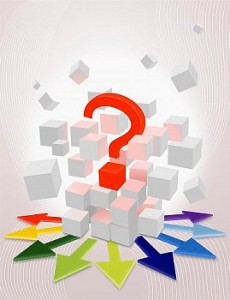 Homework
คำถามทบทวน/แบบฝึกหัดท้ายบทที่ 1
จงเขียนอธิบายพร้อมยกตัวอย่างประกอบ ตามหัวข้อในบทเรียน ต่อไปนี้
1. ความหมายของธุรกิจมีความหมายว่าอย่างไร
2. ความสำคัญของธุรกิจมีความสำคัญอย่างไร
3. องค์ประกอบของธุรกิจมีลักษณะอย่างไร
4. จุดมุ่งหมายในการประกอบธุรกิจมีลักษณะอย่างไร
5. ทฤษฎีทางการบริหารและวิวัฒนาการการบริหารมีลักษณะอย่างไร
5.1 กลุ่มคลาสสิกมีลักษณะอย่างไร
5.2 กลุ่มมนุษยสัมพันธ์มีลักษณะอย่างไร 
5.3 กลุ่มทฤษฎีพฤติกรรมศาสตร์มีลักษณะอย่างไร                  
5.4  กลุ่มทฤษฎีระบบมีลักษณะอย่างไร
6. หลักการ แนวคิด ทฤษฎีบริหารองค์กรมีลักษณะอย่างไร
6.1 แนวคิด และทฤษฎีเกี่ยวกับการบริหารจัดการองค์การมีลักษณะอย่างไร
6.2 แนวคิด และทฤษฎีวงจรการบริหารงานคุณภาพมีลักษณะอย่างไร
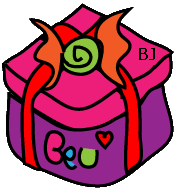